Залевский  Франц  Иванович(2.05.1916-1986)
Жил в Западной Украине , Житомирской области в деревне
Призывался в Украинской СССР , Житомирская область. Участвовал в освобождении западной Украины , Правобережной Украины ,Молдавии ,Румынии  и Венгрии.
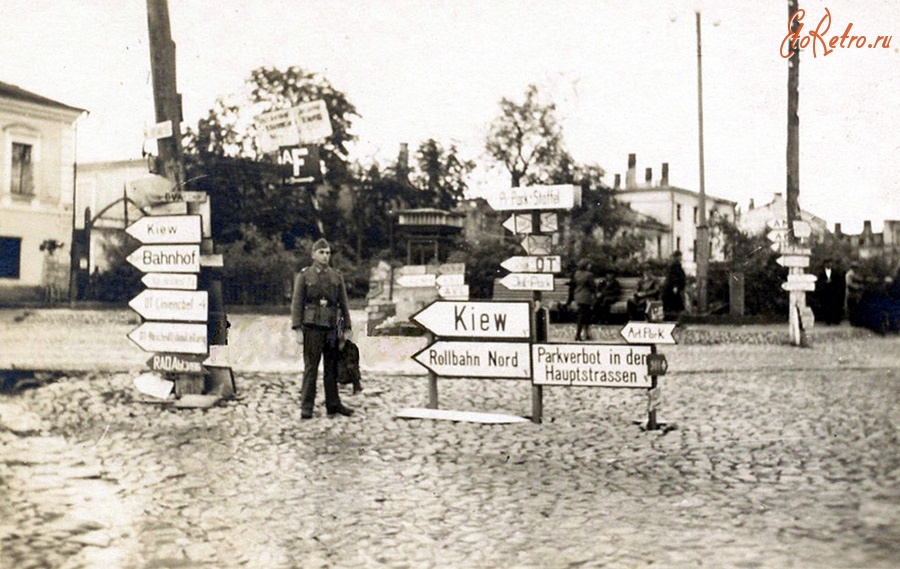 Воевал -2 Украинский Фронт Кавалерийский корпус , кавалеристом.
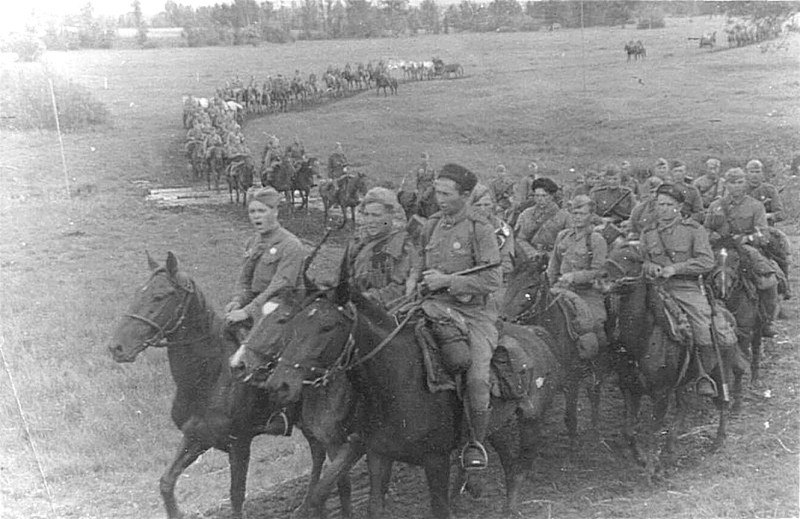 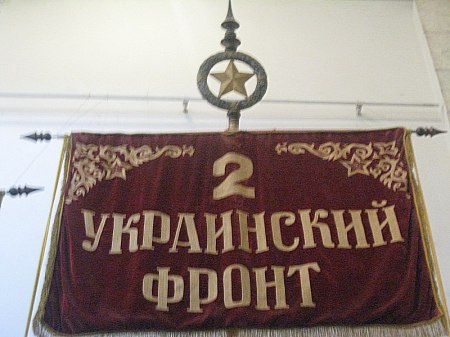 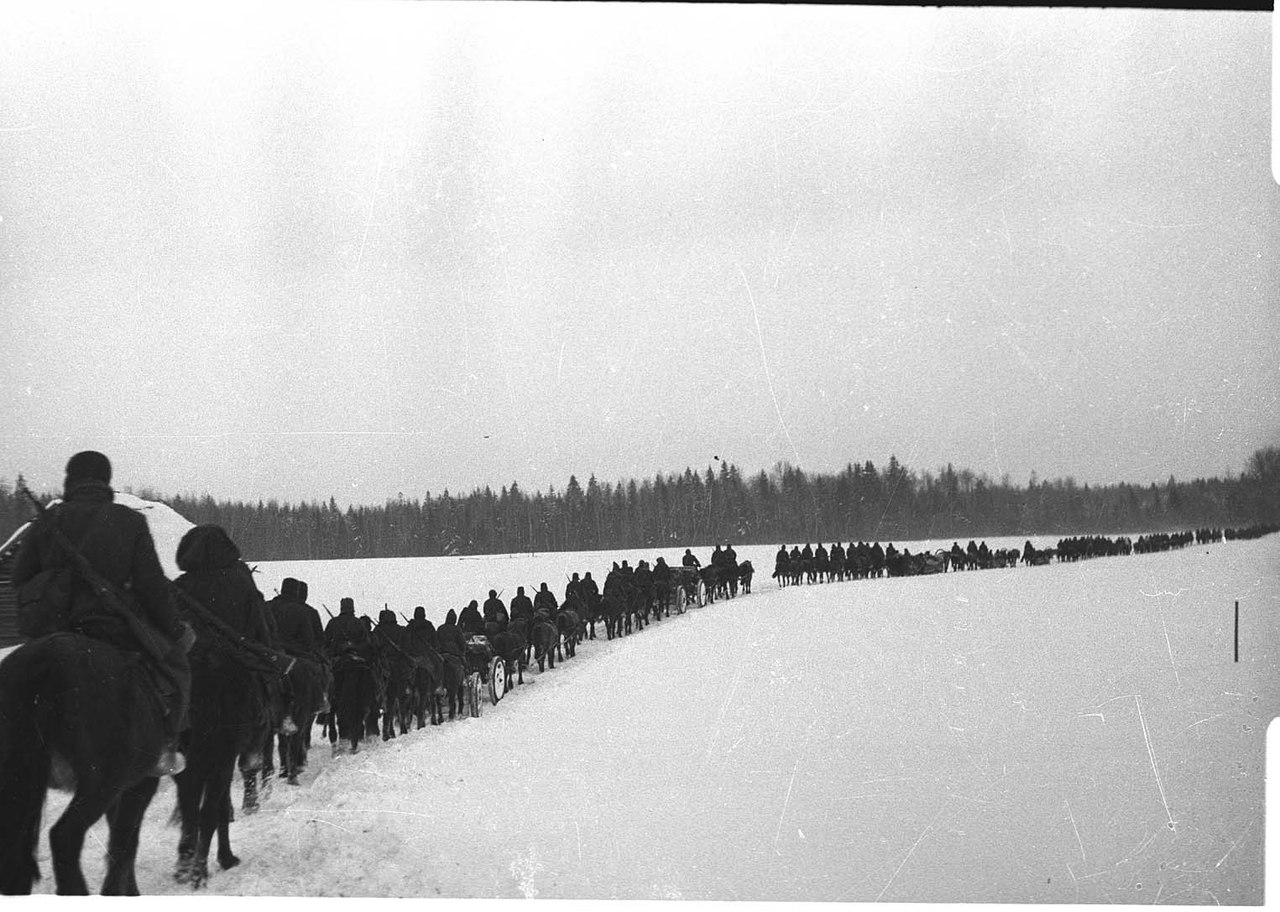 Дошел до Венгрии был тяжело ранен при взятии Будапешта и отправлен в тыл в госпиталь . Окончание войны встретил в госпитале.
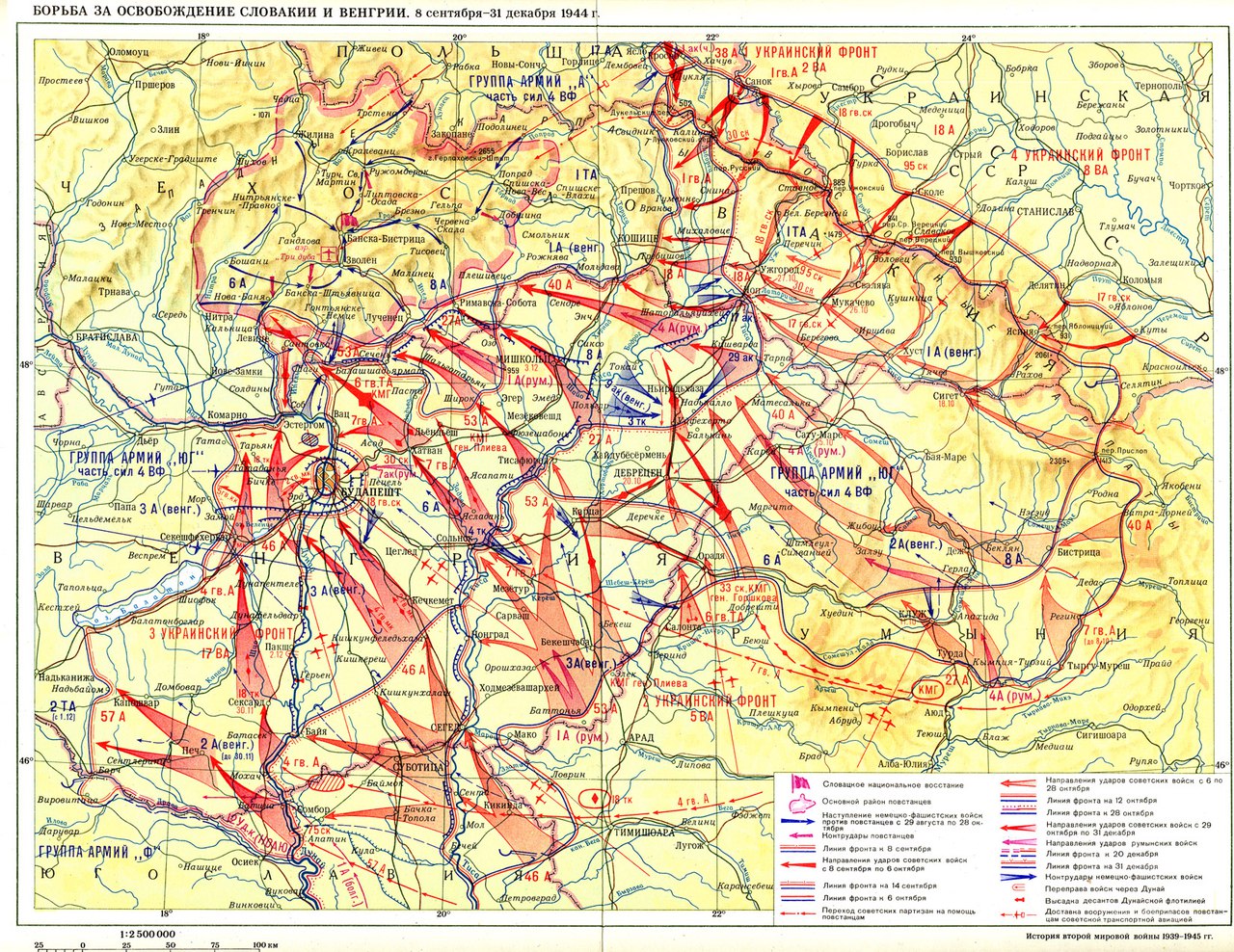 Был награжден :
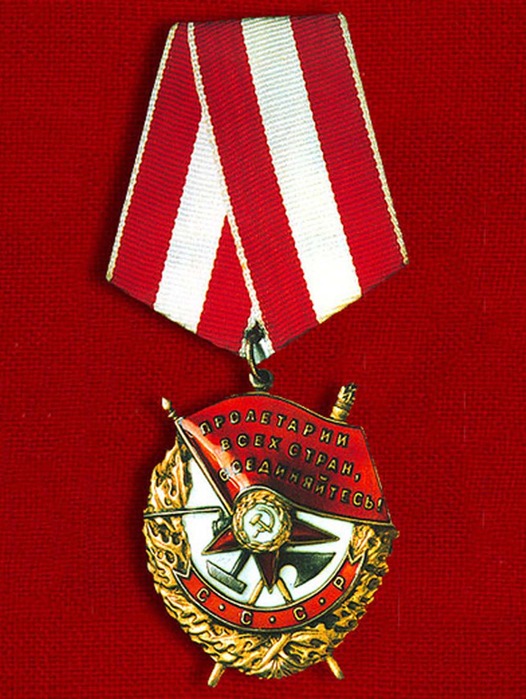 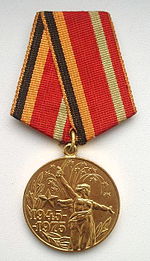 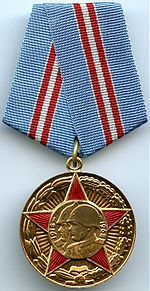 Юбилейная медаль «50 лет Вооружённых Сил СССР»
Орден Красного Знамени
Юбилейная медаль
«Тридцать лет Победы в Великой Отечественной войне
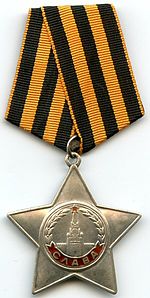 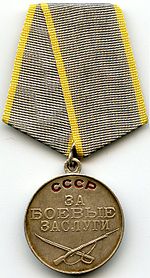 Орден славы 3 степени
За боевые заслуги